كلية المستقبل الجامعةقسم ادارة الاعمال
محاسبة مالية / 2


الحسابات الختامية / حساب المتاجرة 



م.م سجى ناجح كريم
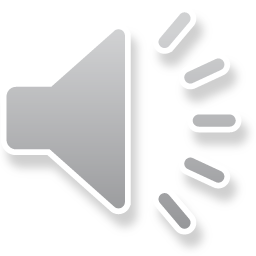 في نهاية كل سنة مالية تحتاج كل منشاة الى معرفة نتائج اعمالها خلال تلك السنة وتحتاج ان تعرف ايضاً مركزها المالي في نهاية تلك السنة ولمعرفة نتائج اعمال المنشاة من الضروري تلخيص الحسابات التي فتحت لقياس نتائج المتاجرة والنتيجة النهائية من ربح او خسارة وذلك بغلقها بالحسابات الختامية.
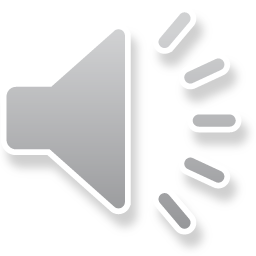 خطوات اعداد حساب المتاجرة 
اعداد حساب المتاجرة والذي يختص بعمليات البيع والشراء ( متاجرة)
استخراج مجمل الربح او مجمل الخسارة ( التركيز على كلمة مجمل)
اقفال الحسابات وذلك بجعل الحسابات المدينة دائنة والحسابات الدائنة نجعلها مدينة 
اثبات بضاعة اخر المدة 
اقفال حساب المتاجرة في حساب الارباح والخسائر
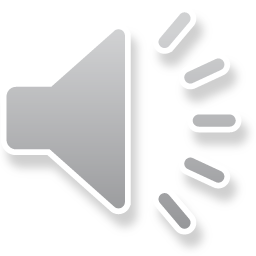 تصوير حساب المتاجرة
 
ح/ المتاجرة لشركة...........  للفترة المنتهية في 31/12/20
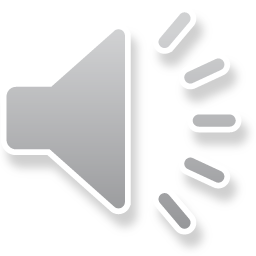 قيود الاقفال 
1ولاً: اقفال الجانب المدين بجعله دائن 

Xxx          من ح/ المتاجرة 

                    الى ح/ مذكورين 
Xxx                   ح/ المشتريات
Xxx                   ح/  الخصم المسموح به 
Xxx                    ح/ مردودات المبيعات 
Xxx                     ح/ مسموحات المبيعات
Xxx                       ح/  مصاريف مشتريات
Xxx                        ح/  بضاعة 1/1
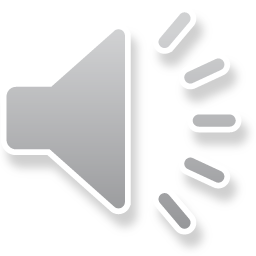 ثانياً : اقفال الجانب الدائن بجعلة مدين


                        من ح/ مذكورين 
Xxx                   ح/ المبيعات 
Xxx                   ح/ الخصم المكتسب
Xxx                    ح/ مردودات المشتريات
Xxx                     ح/ مسموحات المشتريات
Xxx                       ح/  بضاعة 31/12 

Xxx                       الى ح / المتاجرة
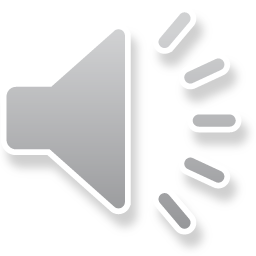 ثالثاً: اثبات بضاعة اخر المدة 

Xxx            من ح/  بضاعة اخر المدة 
Xxx               الى ح/ المتاجرة 


رابعاً : اقفال حساب المتاجرة في حساب الارباح والخسائر 

أ.   اذا تم تحقيق مجمل ربح نسجل القيد التالي 

Xxx            من ح/ المتاجرة 
Xxx               الى ح/ الارباح والخسائر 

ب. اما اذا تم تحقيق مجمل خسارة يتم تسجيل القيد التالي 

Xxx            من ح/  الارباح والخسائر
Xxx               الى ح/ المتاجرة
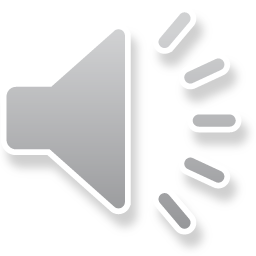 مثال// البيانات التالية تخص شركة الفرزدق التجارية لعام 2015
المشتريات 25000 – المبيعات 36000 – الخصم المسموح به10000 – الخصم المكتسب 8000 – مردودات المبيعات 2000- مردودات المشتريات 3000 

المطلوب// اعداد حساب المتاجرة واستخراج مجمل الربح/ الخسارة واقفال الحسابات علماً ان بضاعة اول المدة 15000 وبضاعة اخر المدة  18000
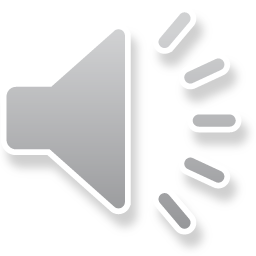 الحل//

ح/ المتاجرة لشركة الفرزدق التجارية في 31/12/2015
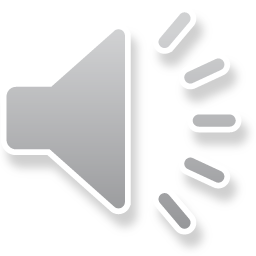 قيود الاقفال 
اولاً: اقفال الجانب المدين بجعله دائن 

52000          من ح/ المتاجرة 

                    الى ح/ مذكورين 
25000                   ح/ المشتريات
10000                  ح/  الخصم المسموح به 
2000                   ح/ مردودات المبيعات 
15000                     ح/  بضاعة 1/1
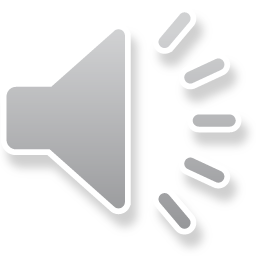 ثانياً : اقفال الجانب الدائن بجعلة مدين


                        من ح/ مذكورين
36000                      ح/ المبيعات 
8000                  ح/ الخصم المكتسب
3000                  ح/ مردودات المشتريات

47000                    الى ح / المتاجرة
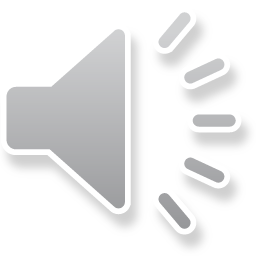 ثالثاً: اثبات بضاعة اخر المدة 

18000            من ح/  بضاعة اخر المدة 
18000               الى ح/ المتاجرة 


رابعاً : اقفال حساب المتاجرة في حساب الارباح والخسائر 

تم تحقيق مجمل ربح نسجل القيد التالي 

13000            من ح/ المتاجرة 
13000               الى ح/ الارباح والخسائر
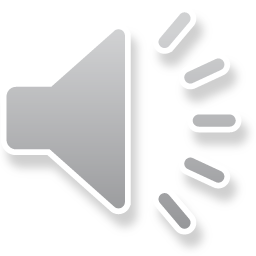